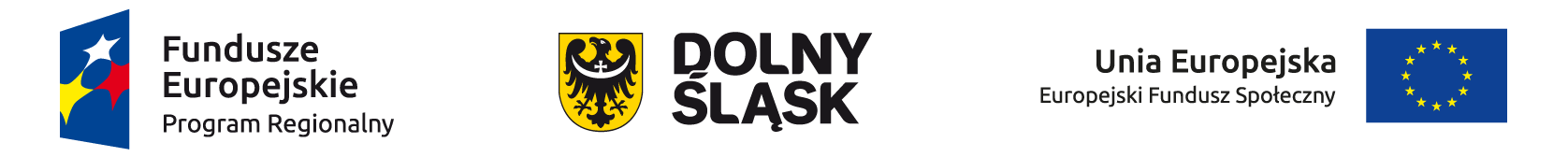 Zintegrowane Inwestycje Terytorialne Aglomeracji Jeleniogórskiej
Wydział Zarządzania Zintegrowanymi Inwestycjami Terytorialnymi Aglomeracji Jeleniogórskiej
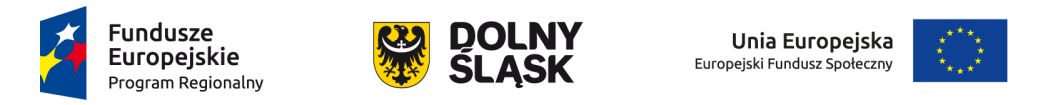 Obszar realizacji ZIT AJObszarem realizacji ZIT AJ jest obszar jednostek samorządu terytorialnego, które przystąpiły do Porozumienia w celu wspólnej realizacji ZIT.
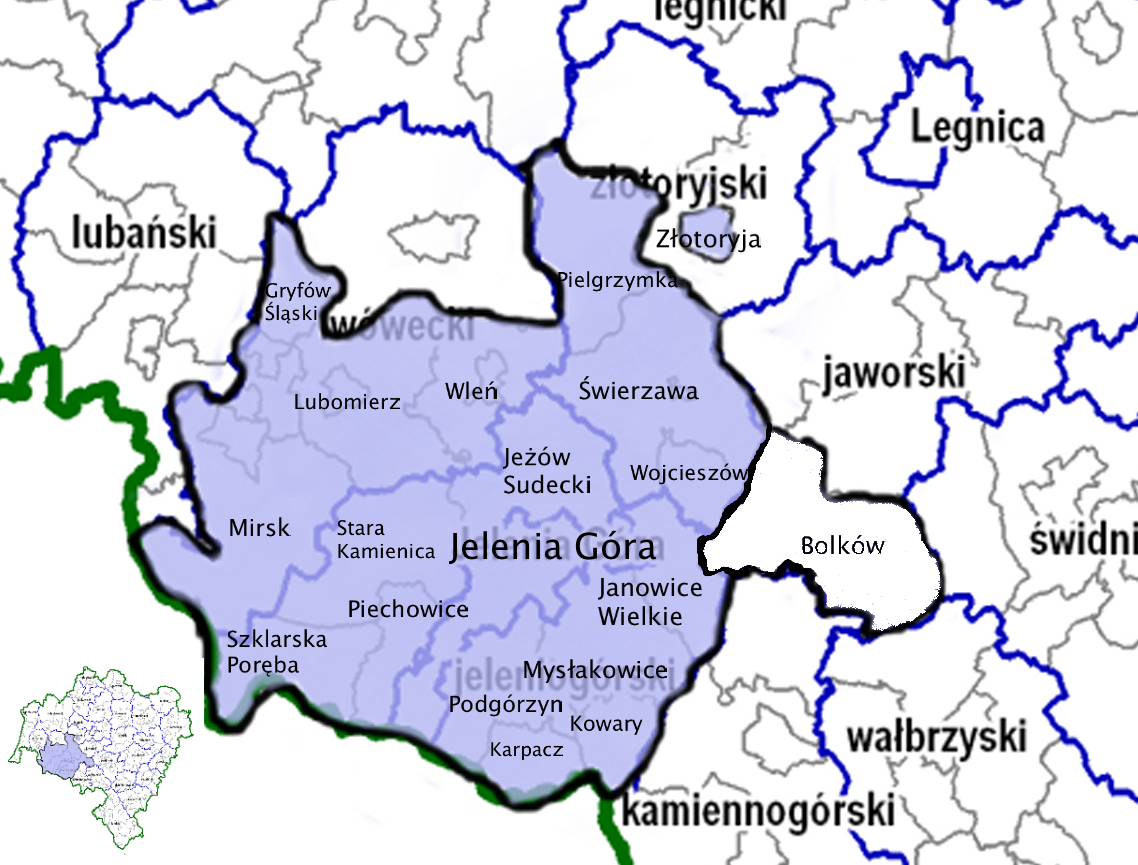 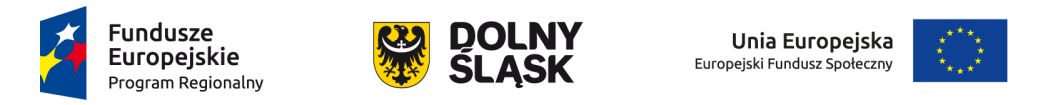 Członkowie ZIT AJ
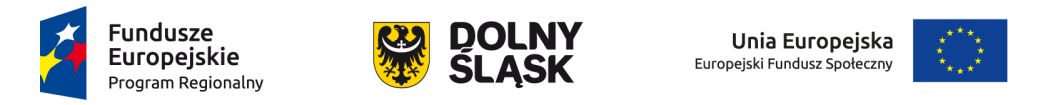 Cel strategiczny ZIT AJ
„Integracja obszaru AJ w spójny organizm wzmacniający swoją konkurencyjność poprzez rozwój dostępności komunikacyjnej i innowacyjnej przedsiębiorczości oraz potencjału turystycznego, przyrodniczego i kulturowego, dla poprawy jakości życia mieszkańców”
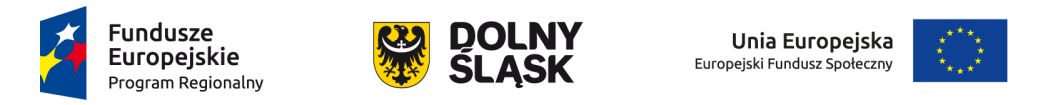 Cele szczegółowe ZIT AJ
Stworzenie dogodnych warunków dla inwestycji generujących nowe miejsca pracy w AJ

Dogodna dostępność komunikacyjna i infrastrukturalna AJ

Atrakcyjna dla mieszkańców i przedsiębiorstw przestrzeń AJ

Aktywni zawodowo i społecznie mieszkańcy AJ
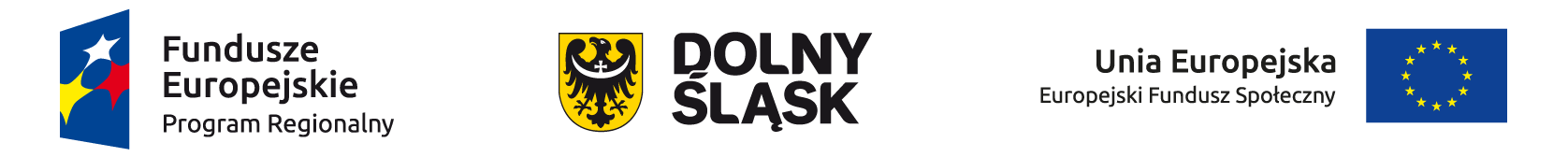 Kryteria oceny zgodności projektów                    ze  Strategią ZIT AJPoddziałanie   6.3.3 Rewitalizacja zdegradowanych obszarów – ZIT AJ  Nr naboru RPDS.06.03.03-IZ.00-02-171/16            A 	Remont, przebudowa, rozbudowa, adaptacja, wyposażenie istniejących zdegradowanych budynków, obiektów, zagospodarowanie terenów i przestrzeni (np. monitoring miejski lub dostosowanie przestrzeni do potrzeb osób niepełnosprawnych) – w celu przywrócenia lub nadania im nowych funkcji społecznych, kulturalnych, gospodarczych, edukacyjnych lub rekreacyjnych.           C         Inwestycje w tzw. drogi lokalne (gminne i powiatowe) wraz z infrastrukturą towarzyszącą (tylko przebudowa albo modernizacja dróg)Alokacja 28 090 930 złLiczba możliwych do zdobycia punktów, będzie stanowić 50 %    wszystkich możliwych  do zdobycia punktów
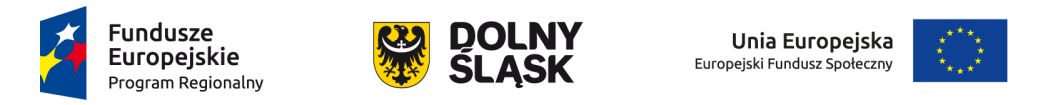 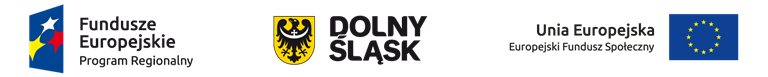 KRYTERIUM NR 1Wpływ projektu na realizację Strategii ZIT
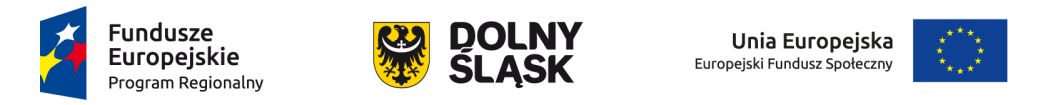 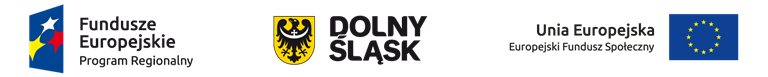 KRYTERIUM NR 2Wpływ realizacji projektu na realizację wartości docelowej wskaźników monitoringu realizacji celów Strategii ZIT
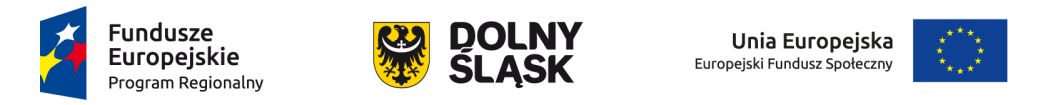 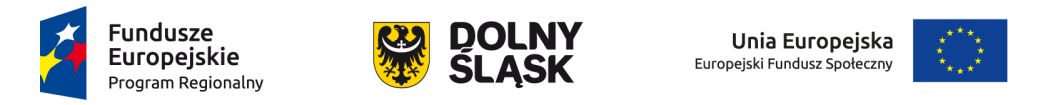 KRYTERIUM NR 3Komplementarny charakter projektu
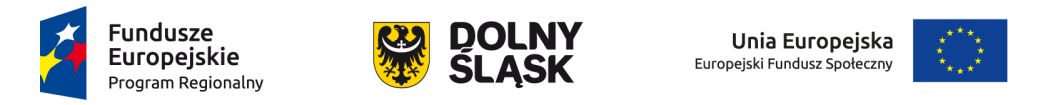 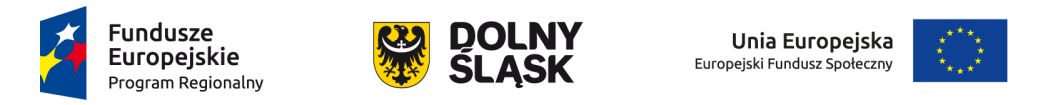 MINIMUM PUNKTOWEUzyskanie przez projekt minimum punktowego
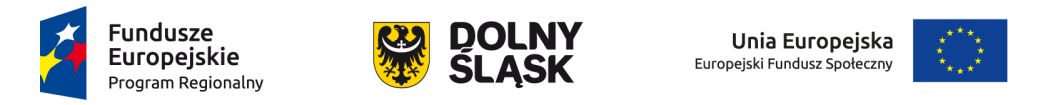 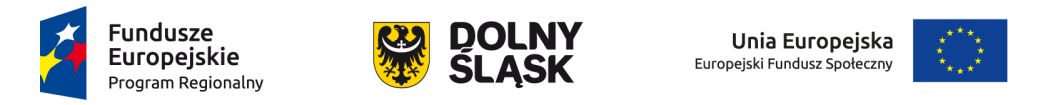 Wyjaśnienia o charakterze ogólnym publikowane są na stronie internetowej  www.zitaj.jeleniagora.pl.

Zapytania w zakresie oceny zgodności projektu ze Strategią ZIT AJ można składać do ZIT AJ:

na adres: zitaj@jeleniagora.pl
telefonicznie: 75 75 46 255  oraz 75 75 46 288
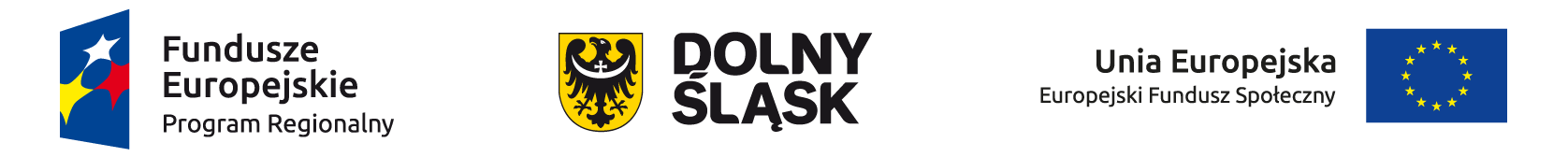 Dziękujemy  za uwagę